Early Learning is No Small Matter
Jenn Faber, Florida Children’s CouncilDirector, Florida Grade-Level Reading Campaign
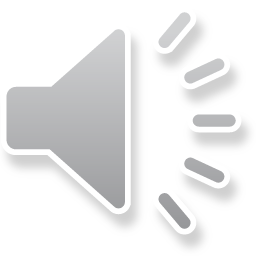 No Small Matter Florida Fund
No Small Matter is a feature-length documentary and national engagement campaign that provides playful, resonant stories illustrating why educating our youngest citizens is the smartest and most crucial investment we can make in our families and country.


https://www.facebook.com/watch/nosmallmatter/
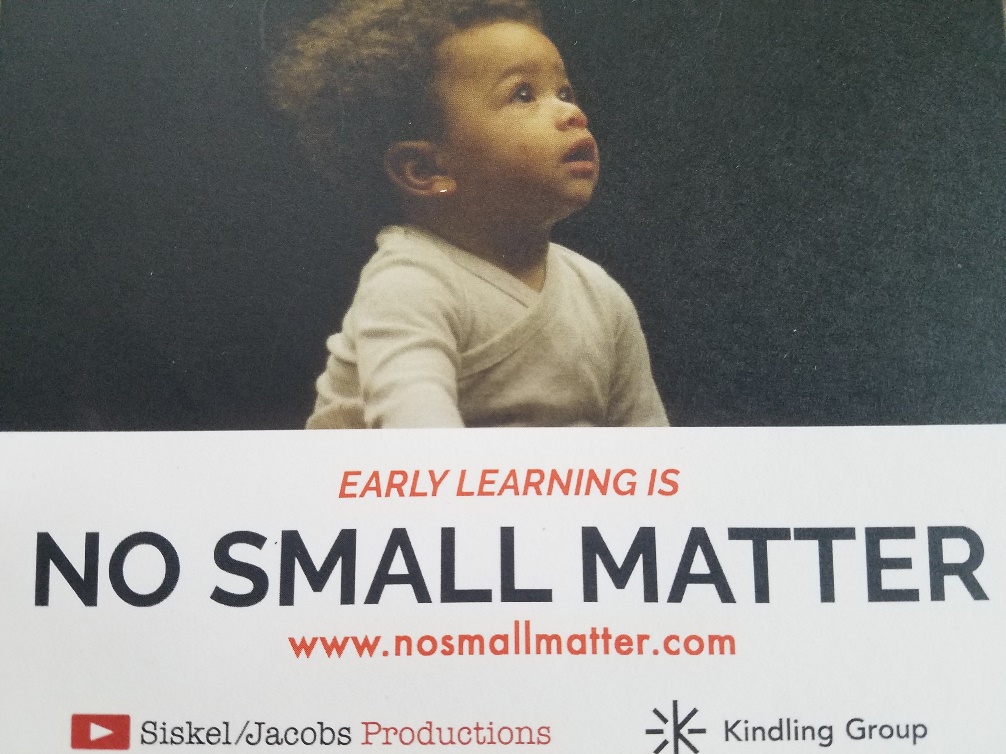 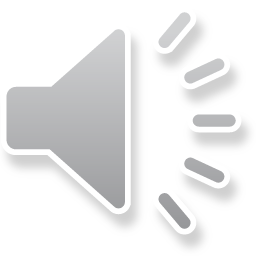 No Small Matter Florida Fund
The No Small Matter Florida Fund was created through conversations with early learning partners who campaign to raise awareness on the importance of quality early learning opportunities for all children and encourage a call-to-action.

No Small Matter Florida Fund Partner Agencies:  
Association of Early Learning Coalitions
Children’s Forum 
Florida Association for the Education of Young Children 
Florida Chamber Business Alliance for Early Learning
Florida Children’s Council/Florida Grade-Level Reading Campaign
Florida Family Child Care Home Association
Florida Head Start Association 
Florida Kiwanis Clubs 
Ounce of Prevention/Healthy Families Florida 
Children’s Movement of Florida 
4Generations Institute
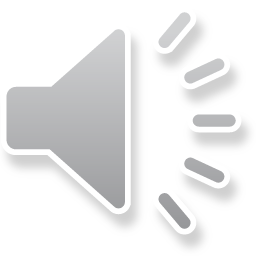 No Small Matter Florida Fund
The No Small Matter Florida Fund ($5000) is sponsored by the Florida Grade-Level Reading Campaign, an initiative of the Florida Children’s Council funded by Helios Education Foundation. 

Our No Small Matter Screening Goals: 
To engage Florida early learning and third grade reading supporters in hosting 75 -100+ complimentary community screenings.
To engage screening participants in on-going robust discussions on the importance of quality early learning.
To engage screening participants in our call-to-action, sharing this critical early learning message with local and state elected officials and policy makers and others.
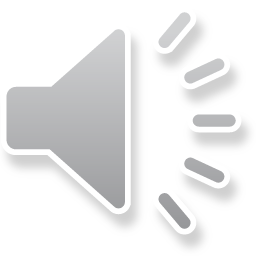 No Small Matter Florida Fund
23 screenings events have been submitted to the Florida Fund 
(February-April 2020)
Screening Options include:
75-Minute Full Length Version
35 & 45-Minute Versions 
20-Minute Version
Plus seven 10-15-Minute Versions including: 
Brain Science & Toxic Stress 
Child Care 
The Economic Argument for Early Education
 Investing in Quality 
The Military Perspective 
The Opportunity Gap
 Executive Function
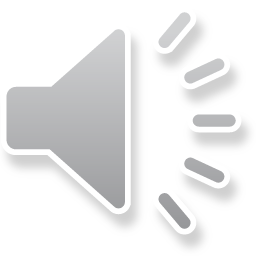 No Small Matter Florida Fund
Targeted audiences for No Small Matter screenings include: 
Business Leaders 
Non-Profits 
City/County Government staff 
Community Based Organizations 
Civic Organizations 
Early Learning Professionals 
Educational Institutes (Faculty & Staff) 
Pediatricians/Health Care Providers 
Parents 
Faith-Based Congregations 
High School & College Students 
Philanthropic Entities
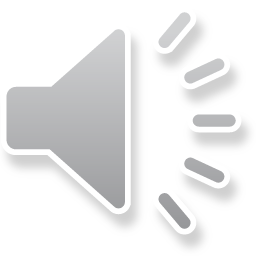 No Small Matter Screening Options
For a COMMUNITY Screening (in-person event) 
You’ll receive a high-quality Vimeo download link for the film screening and a Digital Screening Kit to help you plan and promote your event. 
This option will resume when social distancing guidelines have ended.
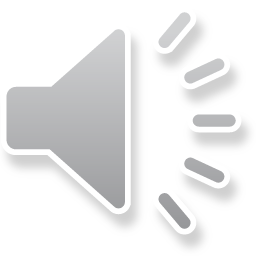 No Small Matter Screening Options
For a VIRTUAL Screening (two online options)
You’ll be sent a password-protected streaming link via Indee.tv. You can share this link with up to 300 community members to watch on their own, and then you can host a virtual discussion panel afterwards on the platform of your choice! 
For example: Zoom, Google Hangouts, Youtube Live, etc.
If you want to watch the film LIVE with your community and discuss it all in one place, NSM can create a Virtual Screening Room for you on Watch2Gether— a free site that’ll let your audience members watch the film together, message each other, and engage in a video chat for a virtual discussion after viewing! 

Both options work on phones and computers 
Both options include a Digital Screening Kit with discussion guides and tools to plan and promote your event, and step-by-step instructions for each platform.
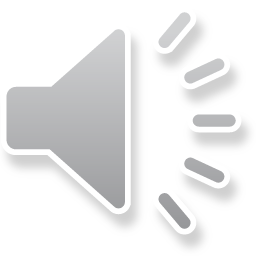 No Small Matter Florida Fund
To Host a Complimentary Screening through the Florida Fund

Plan the date and time of your screening event.
Complete the Florida No Small Matter Screening Fund Request for complimentary screening approval.
Allow at least 3-4 weeks for approval and promotion of screening date & time.
Upon approval from Florida Grade-Level Reading Campaign, you will be provided with a password and link to the No Small Matter Screening Agreement.
The issued password is to be entered at the very end of the application, to complete the ‘purchase’.
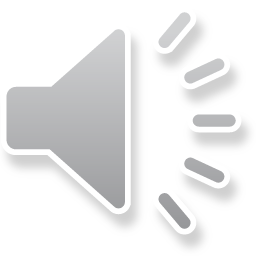 No Small Matter Florida Fund
Early Learning Business Alliance Sneak Peek Opportunity!
Everyone on today’s call will receive a complimentary link to screen a short-clip version of No Small Matter next week!
An indee.tv link will be sent to you on Monday, May 4th from the Florida Chamber.
This particular link is 15 minutes in length and focuses on ‘The Opportunity Gap’ in early learning.
The link will be active from Monday, May 4th through Wednesday, May 6th and is limited to 300 views.
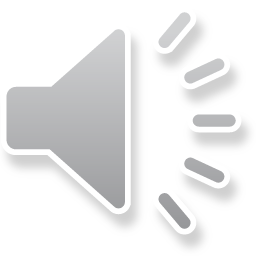 No Small Matter Florida Fund
We hope you enjoy the ‘sneak peek’ video and welcome you to apply to the No Small Matter Florida Fund to host a screening for your own company’s employees and patrons, community members, your faith-based congregation, parents, etc.

Please direct any questions you may have regarding No Small Matter screenings to Jenn at jfaber@floridacsc.org or Katie at kkiselewski@flchamber.org.
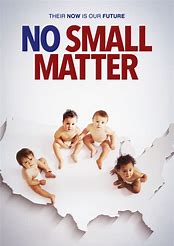 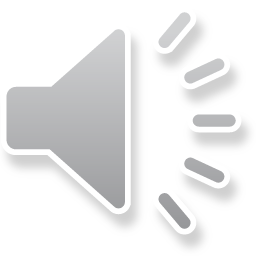